ATIVIDADES COM FOCO NO ACOMPANHAMENTO DAS APRENDIZAGENS
Atividade de Matemática – 6º Ano
Frações: significados (parte/todo, quociente),equivalência, comparação, adição e subtração;
cálculo da fração de um número natural; adição e subtração de frações


HABILIDADE:

(EF06MA07) Compreender, comparar e ordenar frações associadas às ideias de partes de inteiros e resultado de divisão, identificando frações equivalentes.
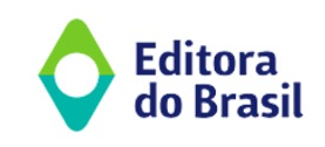 Atividade de Matemática – 6º Ano
Assinale a alternativa que corresponda à fração decorrida do ano até a data de seu aniversário.
1/12.
4/12.
5/12.
6/12.
1/2.
Assinale a alternativa que corresponda à fração do valor do jogo em relação ao montante de sua mesada.
1/2.
1/5.
1/10.
1/20.
1/100.
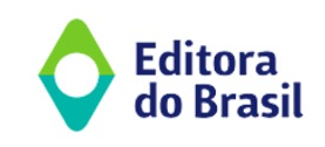 Atividade de Matemática – 6º Ano
Assinale a alternativa que indique a quantidade de brigadeiro que o pai de Eduardo vendeu a Flávio, Marcela e Eliana, respectivamente.
3, 10 e 15.
5, 15 e 30.
5, 10 e 20.
10, 20 e 5.
20, 10 e 5.
Grupo 1: 3 sacos de arroz, 5 sacos de feijão e 7 sacos de macarrão.
Grupo 2: 3 sacos de arroz, 2 sacos de feijão e 3 sacos de macarrão.
Grupo 3: 5 sacos de arroz, 7 sacos de feijão e 9 sacos de macarrão.

Sabendo disso, qual foi o pódio da gincana nessa modalidade de arrecadação de alimentos?
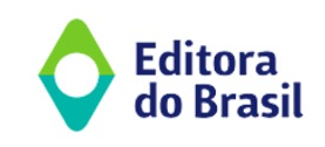 Atividade de Matemática – 6º Ano
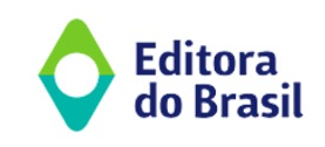 Atividade de Matemática – 6º Ano
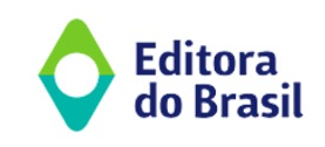 Atividade de Matemática – 6º Ano
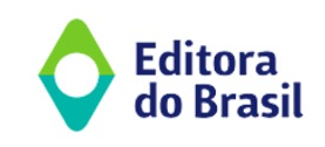